Педагогические и психологические аспекты в работе концертмейстера-пианиста
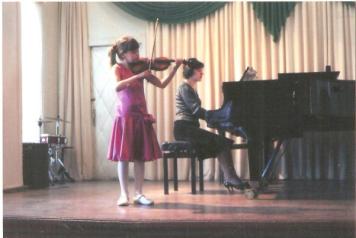 Фото: Гончаренко Т.И.
Авторы:
 Гончаренко Т.И. 239-769-118
Кривина О.О. 259-665-888
Индивидуальный подход - особая область педагогического искусства
Музыка предназначена для общения
Индивидуализация — необходимое условие разностороннего развития ученика
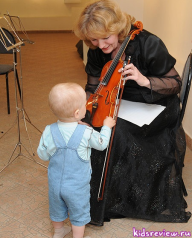 Верная диагностика индивидуальных способностей — залог плодотворной работы
Важнейшие механизмы межличностного восприятия:
Идентификация
- понять ученика
Рефлексия
 - механизм самопознания
Эмпатия
- сопереживание и сочувствие
Аттракция
- компонент диалогового общения
Мастерство концертмейстера-пианиста глубоко специфично
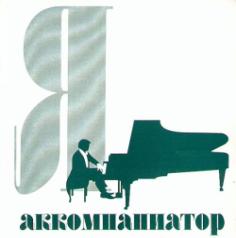 Концертмейстер — гармоническая и ритмическая поддержка солиста
concertmaster-2012.ru
Солист — не профессионал-исполнитель, а РЕБЁНОК!
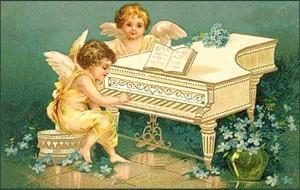 schastie-mamy.ru
Ансамбль как задача строгого согласованного исполнительского замысла
- общность темпа, ритмического движения, динамики исполнения
- достижение синхронности, звукового баланса
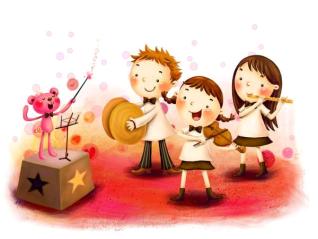 - умение слушать и слышать партию
basik.ru
Концертмейстер для солиста — помощник, наставник и педагог
- ввести ученика в мир искусства
- разбудить в нём музыканта
- воспитать общечеловеческие качества
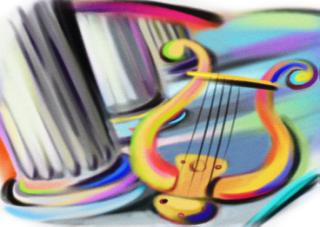 tactoom.com
Концертмейстер и школа
Деятельность концертмейстера в школе: не только исполнительская, но и педагогическая
На эстраде с учеником — сплоченная команда
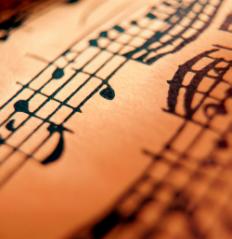 Конкурсная деятельность — основа доверительных отношений
www.tomnixondesign.com
Союз концертмейстера и педагога — успех всего учебного процесса
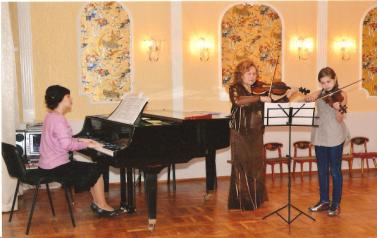 Фото: Гончаренко Т.И.
Создание условий полноценного всестороннего развития ребёнка — важнейшая задача музыкальной педагогики!